app
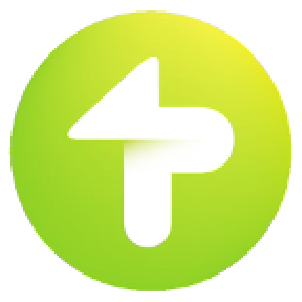 app
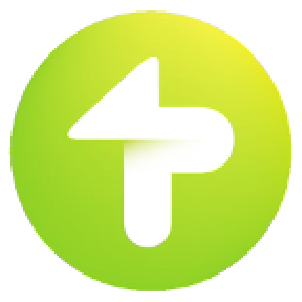 Doelstellingen
Schets
Onderzoek
Ontwerp : Wireframe / Mockup / Prototype
Testing UI / UX

Development
Testing
Release
app
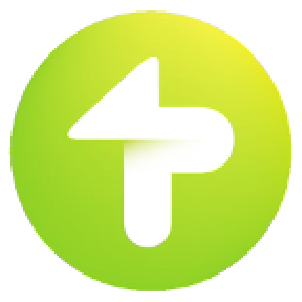 Doelstellingen – long-term
App Store / Play Store
 Schaalbaar : bruikbaar door andere partijen, meerdere types auto’s, talen, ...
 Kunnen werken met verschillende categorieën : vaste standplaats, met/zonder laadpaal, vrij-in-de-wijk, free-floating
 Functionaliteit : automatisch herkennen situatie, automatisch sluiten, push-berichten, koppeling met routeplanners, agenda’s, schade-rapportage, overdraagbare sleutel, ...
 Uitgebreide en heldere historiek
 Push berichten naar eigen voorkeur en smaak
 Customizable : voorkeuren aanpassen
 Aanmelden als nieuwe gebruiker + documenten doorsturen
app
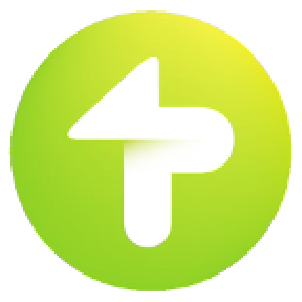 2. Schets
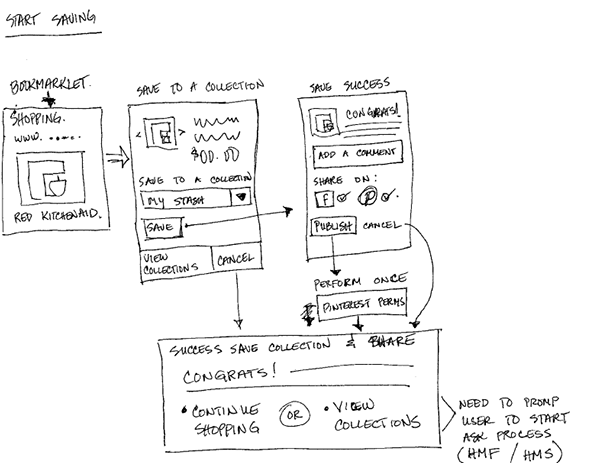 app
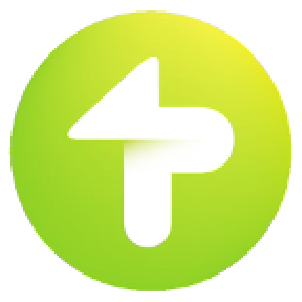 3. Onderzoek
Gebruikerservaringen > huidige partago-app
 Apps van de concullega’s > wat wérkt, wat niet?
 Andere apps, maar met interessante werkwijze / voorstellingswijze van bepaalde onderdelen
 Technische beperkingen : devices én hardware (auto, cloudboxx, ...)
 Technische mogelijkheden – vb: auto met de richtingaanwijzers laten knipperen  wanneer je zoekt in de straat.
app
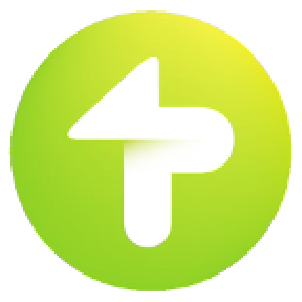 4. Ontwerp : Wireframe / Mockup / Prototype
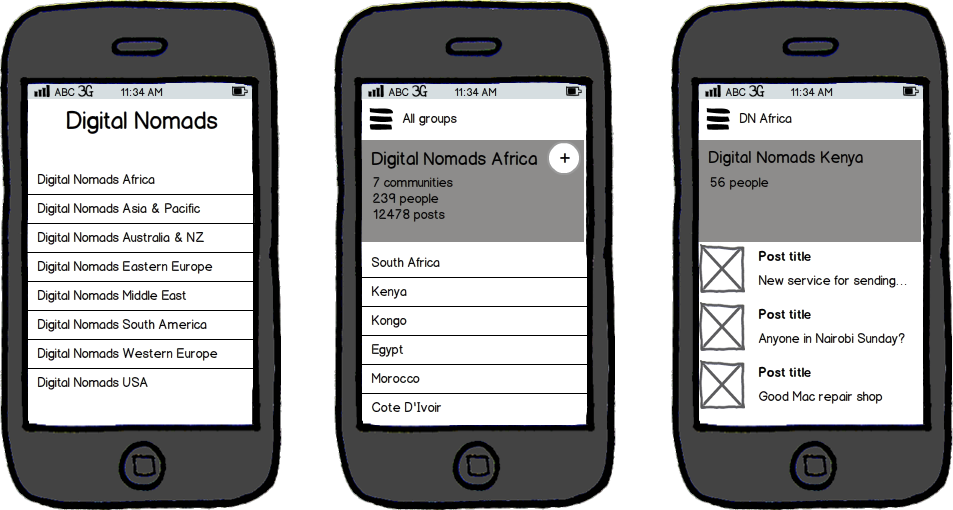 app
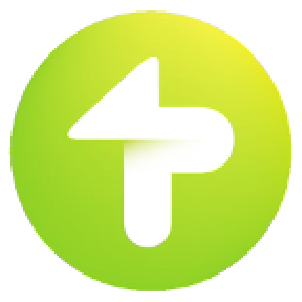 4. Ontwerp : Wireframe / Mockup / Prototype
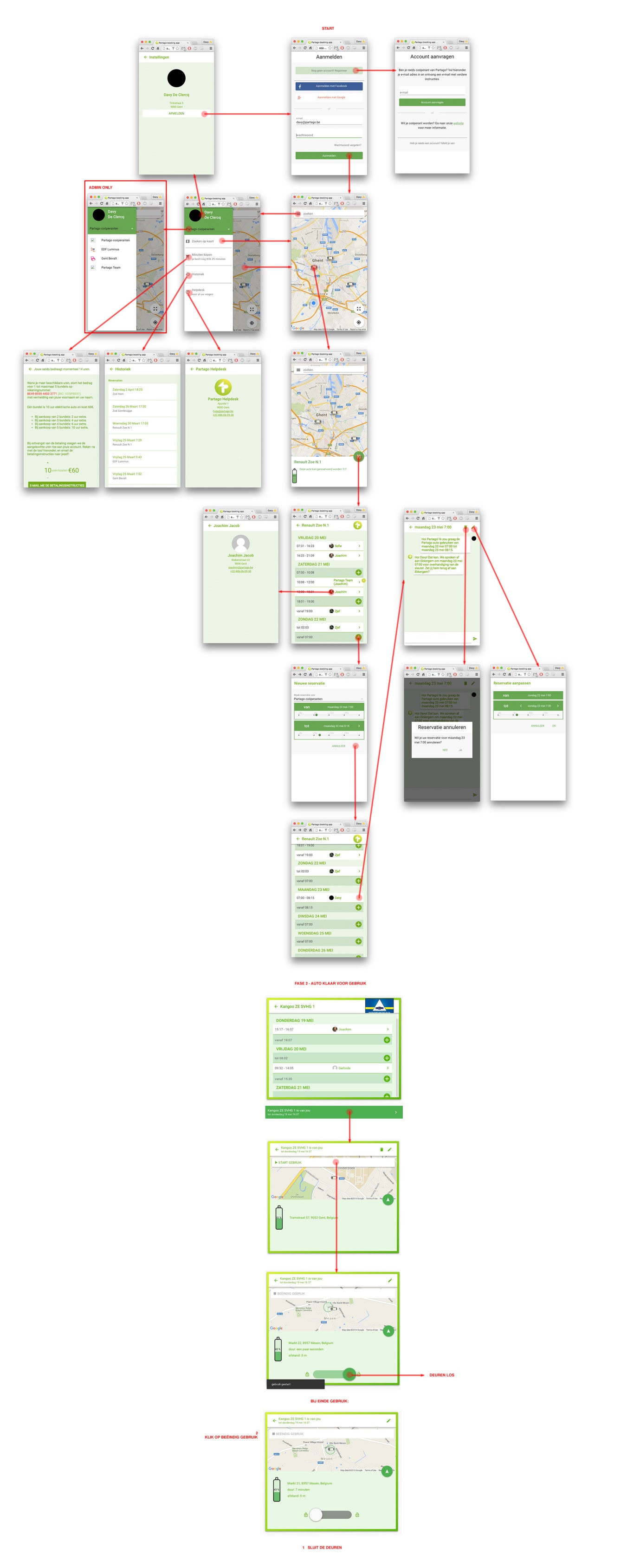 app
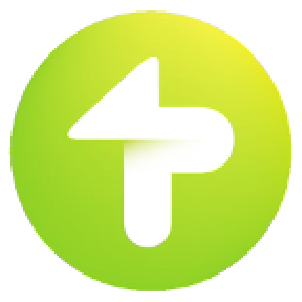 4. Ontwerp : Wireframe / Mockup / Prototype
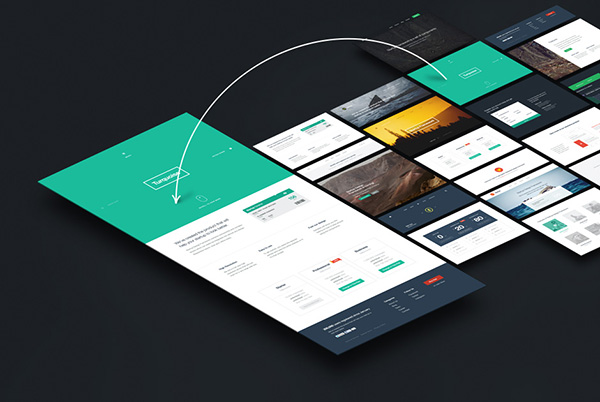 app
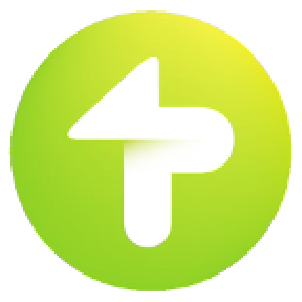 5. Testing UI / UX
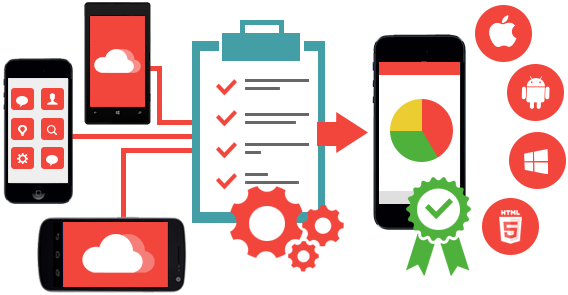